Санкт-Петербургская  региональная система оценки качества образования.Опыт использования НСОКО
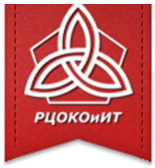 В.Е. Фрадкин
ГБОУ ДПО ЦПКС СПб РЦОКОиИТ, 2015
Документы СПб РСОКО
Распоряжение Комитета по образованию от 20.01.2014 № 37-р
модель РСОКО;
положение о РСОКО;
показатели РСОКО
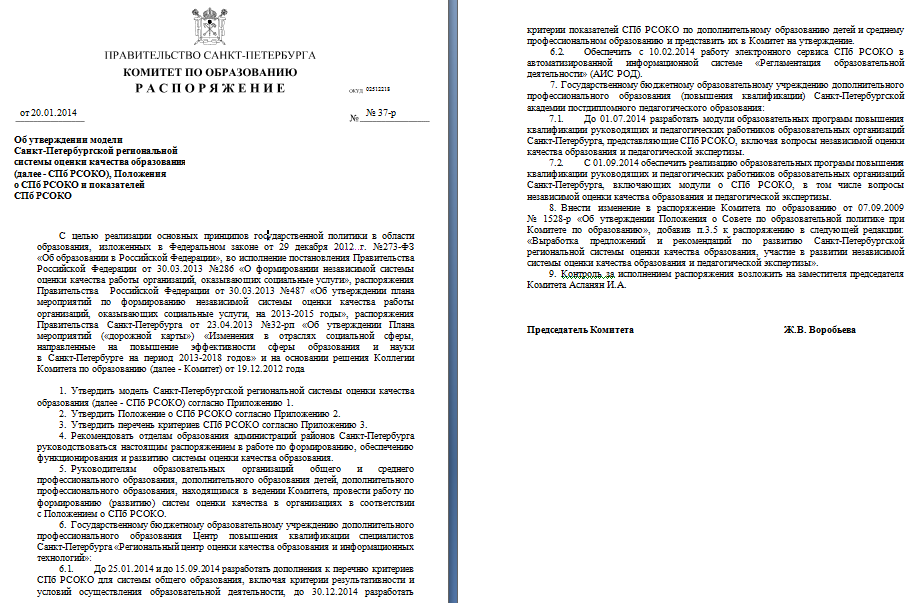 Разделение предметов оценочной деятельности по уровням управления
НСОКО: что сделано
Создан Общественный совет по проведению независимой оценки качества образовательной деятельности организаций, расположенных на территории Санкт-Петербурга (представители 7 организаций);
Утверждена уполномоченная организация на текущий этап
НСОКО: что сделано
Утверждение ОО на первый этап;
Уточнение методики;
Концепция с учетом регионального компонента;
Обсуждение возможностей использования рейтингов в НСОКО
Концепция независимой оценки качества деятельности образовательных учреждений в СПб
Региональный компонент НСОКО в Санкт-Петербурге – экспертная оценка инновационной деятельности ОО:

- конкурсный отбор заявок на получение статуса региональных инновационных площадок;
- конкурс между инновационными ОО, внедряющими инновационные образовательные программы;
-  конкурс инновационных продуктов.
Уточнение методики
Разбалловка по разделам;
Уточнение структуры и представления самоанализа и /или публичного доклада;
Полнота и актуальность информации об организации…
Наличие условий для охраны и укрепления здоровья…
Оценивается по результатам анализа данных Публичного доклада и/или самообсле-дования на сайте ОО
Показатели, касающиеся удовлетворенности качеством образовательной деятельности
Доля получателей образовательных услуг, удовлетворенных материально-техническим обеспечением организации, от общего числа опрошенных получателей образовательных услуг  (10% - 1 балл)
Доля получателей образовательных услуг, удовлетворенных качеством предоставляемых образовательных услуг, от общего числа опрошенных получателей образовательных услуг  (10% - 1 балл)
Доля получателей образовательных услуг, которые готовы рекомендовать организацию родственникам и знакомым, от общего числа опрошенных получателей образовательных услуг  (10% - 1 балл)
Сейчас делается
Уточнение содержания и выставляемых баллов по типам ОО;
Подготовка методических рекомендаций для экспертов НСОКО;
Обучение экспертов в области инновационной деятельности;
Изучение возможностей использования СПб рейтингов ОО в целях НСОКО
Использование рейтингов
В систему рейтингов 2015 года входят 
4 итоговых рейтинга по направлениям:

Результаты массового образования;
Высокие образовательные результаты и достижения;
Условия ведения образовательной деятельности;
 Кадровое обеспечение.
Структура Санкт-Петербургской Системы рейтингов
Рейтинговые баллы
0 баллов	–	показатель равен нулю или данные отсутствуют в информационных системах Санкт-Петербурга,
1 балл	–	ОО принадлежит к нижнему квартилю по значению показателя,
2 балла	–	ОО принадлежит к двум средним квартилям по значению показателя,
3 балла	–	ОО принадлежит к верхнему квартилю по значению показателю.
Рейтинги ОО
Рейтинги ОО
Рейтинги ОО
Важная проблема…
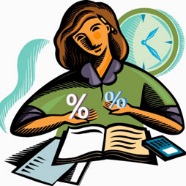 За чей счет?
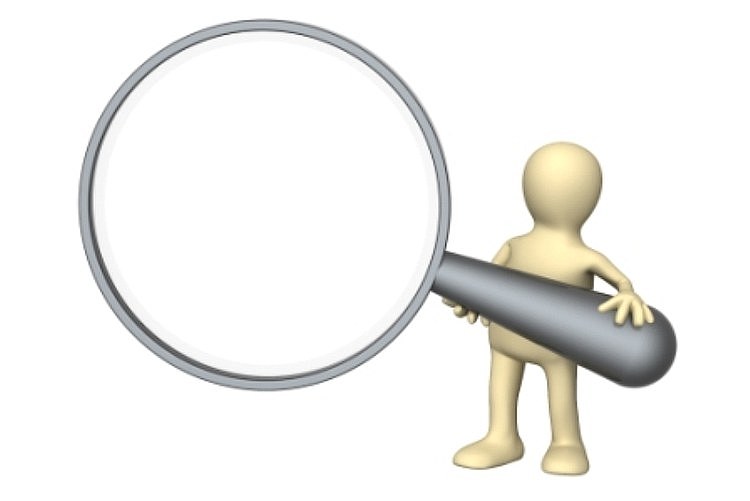 Спасибо за внимание!